Коуч-сет :Трансляция лучших практик по реализации профориентационной работы лиц с ограниченными возможностями здоровья.Тема : Специфика профориентационной работы в школе лиц с ограниченными возможностями здоровья.
Актуальность профориентационной работы с учащимися с ограниченными возможностями здоровья в школеПрофессиональная ориентация :
Аспекты работы с учащимися с ограниченными возможностями здоровья в школе :
Непрерывность профориентационной работы в школе лиц с ограниченными возможностями здоровья, на всех возрастных этапах
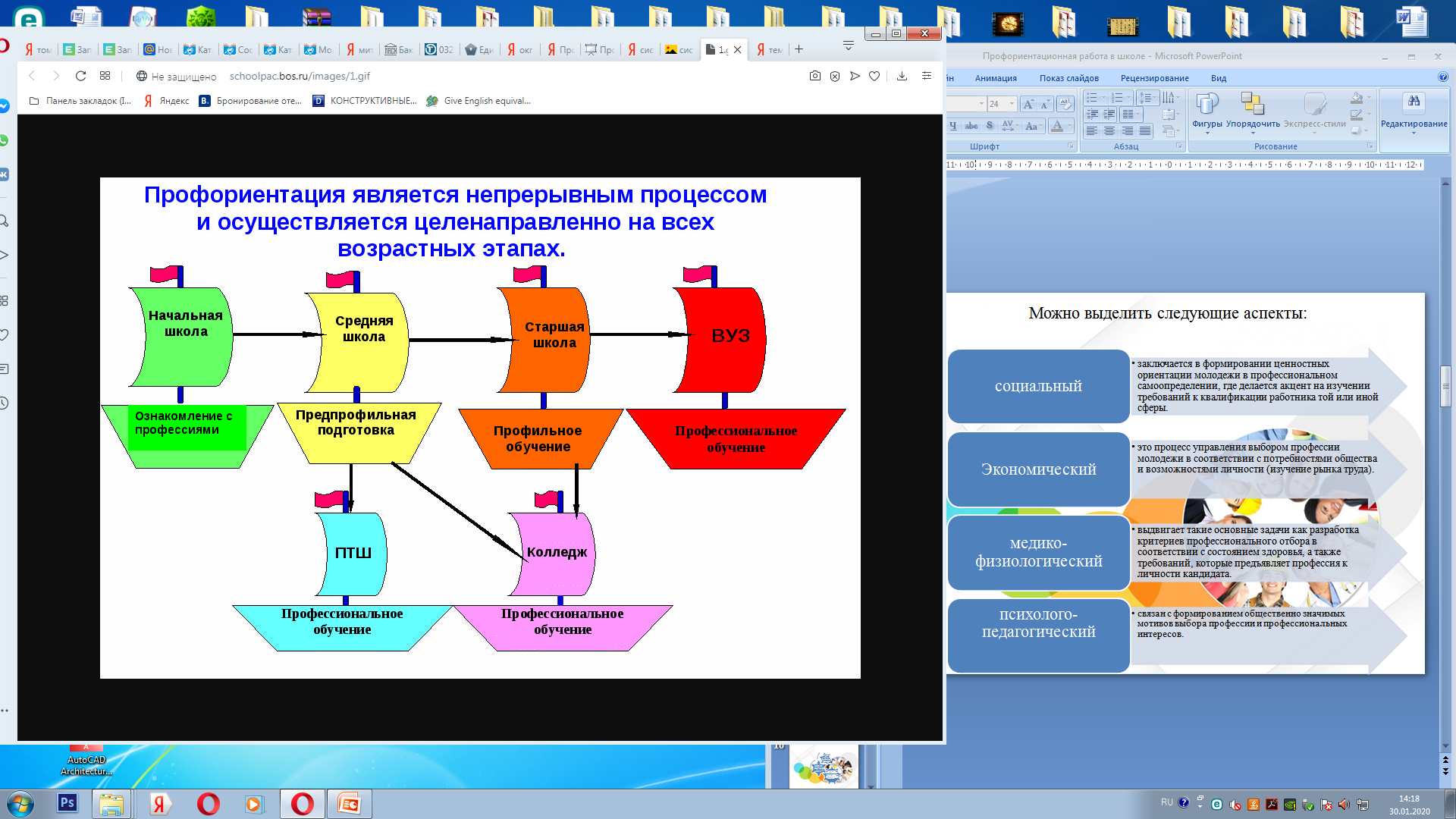 Этапы и содержание профориентационной работы в школе  с лицами с ограниченными возможностями здоровья.
Прогнозируемые результаты формированния коммуникативных компетенций профориентационной работы в школе с  лицами с ограниченными возможностями здоровья. :
Снижение тревожности перед контактами со сверстниками
Позитивное отношение к выбранной профессии, умение оказывать поддержку сверстникам и принимать помощь
Обмен имеющимся жизненным опытом, быть успешным